UNIT-V
26/2/2013
Jaya Krishna, M.Tech, Assistant Professor
AMBIGUITY IN CFG
A grammar can generate the same string in several different ways.
string is derived ambiguously in that grammar
w Є L(G) is ambiguous ?
Two or more derivation trees for w
Two or more left most derivation trees form w
E.g.
Consider G = ({S}, {a, b, +, *}, P, S)
Productions are S  S + S | S * S|a|b
26/2/2013
Jaya Krishna, M.Tech, Assistant Professor
S
S
S
S
S
+
S
*
S
S
S
b
a
S
+
*
a
a
a
b
Figure 5.1: Derivation trees for a + a * b
AMBIGUITY IN CFG
Two derivations trees for a + a * b
26/2/2013
Jaya Krishna, M.Tech, Assistant Professor
MINIMIZATION OF CFG
CFG
may not be necessary to use all the symbols in V U Σ 
may not be necessary to use all P for deriving sentences.
26/2/2013
Jaya Krishna, M.Tech, Assistant Professor
MINIMIZATION OF CFG
Example: 
Consider the grammar G = ({S, A, B, C, E}, {a, b, c}, P, S)
Where
P = {S  AB, A a, B b, B  C, E  c | ε} 
L(G) = {ab}
Let G’ = ({S, A, B}, {a, b}, P’, S) 
Where
P’ = {S  AB, A  a, B  b}
26/2/2013
Jaya Krishna, M.Tech, Assistant Professor
MINIMIZATION OF CFG
L(G) = L(G’)
Eliminate
C, E and c and the productions B  C, E  c | ε.
Reduce the given grammar by eliminating or removing 
Useless symbols
ε productions
unit productions
26/2/2013
Jaya Krishna, M.Tech, Assistant Professor
MINIMIZATION OF CFG
ELIMINATING USELESS SYMBOLS
symbol is useful 
appears on right hand side & generates terminal.
No such derivations 
Useless symbol and the production is useless production
26/2/2013
Jaya Krishna, M.Tech, Assistant Professor
MINIMIZATION OF CFG
Consider G = (V, Σ, P, S)
V = {S, T, X} 
Σ ={0, 1} 
Productions 
S  0T | 1T | X | 0 | 1 and T  00
Start symbol is S
S  0T 
S  000
26/2/2013
Jaya Krishna, M.Tech, Assistant Professor
MINIMIZATION OF CFG
Example:
Eliminate the useless symbols from the following grammar
				S  aA | a | Bb |cC
				A  aB
				B  a |Aa
				C  cCD
				D  ddd
26/2/2013
Jaya Krishna, M.Tech, Assistant Professor
MINIMIZATION OF CFG
consider all the productions that are giving terminal symbols
				S  a
				B  a
				D  ddd
Now consider the following productions:
				S  cC
				C  cCD
				D  ddd
26/2/2013
Jaya Krishna, M.Tech, Assistant Professor
MINIMIZATION OF CFG
We will not get any terminal for C
Thus C is Useless symbol
To reach D 
Only rule is C
Hence D is useless symbol 
Therefore reduced grammar is 
				S  aA | a | Bb 
				A  aB
				B  a |Aa
26/2/2013
Jaya Krishna, M.Tech, Assistant Professor
MINIMIZATION OF CFG
ELIMINATING ε PRODUCTIONS 
Example:
Given a Context Free Grammar with the following productions: 
				S  aAb
				A  aAb | ε
26/2/2013
Jaya Krishna, M.Tech, Assistant Professor
MINIMIZATION OF CFG
ε-production 
A  ε
Consider S  aAb
After substituting the ε for A we get
				S  aεb
				S  ab
Similarly for A, finally we get 
			S  aAb | ab
			A  aAb | ab
26/2/2013
Jaya Krishna, M.Tech, Assistant Professor
MINIMIZATION OF CFG
ELIMINATING UNIT PRODUCTIONS
Production of the form A  B
{A, B} Є V
complicate certain proof
extra steps  not needed
26/2/2013
Jaya Krishna, M.Tech, Assistant Professor
MINIMIZATION OF CFG
Eliminate unit productions from G given below:
				S  AB
				A  a
				B  C | b
				C  D
				D  E
				E  a
A  a, B  b and E  a are the non unit productions.
P’ 
Since B    E and E  a is a non unit production, B  a is in P’.
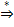 26/2/2013
Jaya Krishna, M.Tech, Assistant Professor
MINIMIZATION OF CFG
Similarly
C  a and D  a  is in P’.
G’ = ({S, A, B, C, D, E}, {a, b}, P’, S) 
With P’ given by
S  AB
A  a
B  b
B  a
C  a
D  a
26/2/2013
Jaya Krishna, M.Tech, Assistant Professor
CHOMSKY NORMAL FORM
Productions are of the form 
A  BC 			or 
A  a
A, B and C are variables and a is a terminal  CNF
To put G in CNF
satisfies the restrictions i.e. G has
No ε – productions 
No useless symbols
No unit productions
26/2/2013
Jaya Krishna, M.Tech, Assistant Professor
CHOMSKY NORMAL FORM
Our tasks are to:
Arrange that all bodies of length 2 or more consist only of variables
Break bodies of length 3 or more into a cascade of productions, each with a body consisting of two variables.
26/2/2013
Jaya Krishna, M.Tech, Assistant Professor
CHOMSKY NORMAL FORM
Convert G in to CNF
E  E + T | T * F | (E) | a | b | Ia | Ib | I0 | I1
T  T * F | (E) | a | b | Ia | Ib | I0 | I1
F  (E) | a | b | Ia | Ib | I0 | I1
I  a | b | Ia | Ib | I0 | I1
Solution:
eight terminals a, b, 0, 1, +, *, (, and )
	A  a	B  b	Z  0	O  1
	P  +	M  * 	L  (		R  )
26/2/2013
Jaya Krishna, M.Tech, Assistant Professor
CHOMSKY NORMAL FORM
E  EPT | TMF | LER | a | b| IA | IB | IZ | IO
T  TMF | LER | a | b| IA | IB | IZ | IO
F  LER | a | b| IA | IB | IZ | IO
I  a | b| IA | IB | IZ | IO
A  a
B  b
Z  0
O  1
P  +
M  *
L  (
R  )
26/2/2013
Jaya Krishna, M.Tech, Assistant Professor
CHOMSKY NORMAL FORM
Productions in CNF
Length 3
EPT, TMF, and LER
E  EC1 and C1  PT
E  TC2, T  TC2, and C2  MF.
E  LC3, T  LC3, F  LC3, and C3  ER.
26/2/2013
Jaya Krishna, M.Tech, Assistant Professor
CHOMSKY NORMAL FORM
final grammar
E  EC1 | TC2 | LC3 | a | b| IA | IB | IZ | IO
T  TC2 | LC3 | a | b| IA | IB | IZ | IO
F  LC3 | a | b| IA | IB | IZ | IO
I  a | b| IA | IB | IZ | IO
A  a
B  b
Z  0
O  1
P  +
M  *
L  (
R  )
C1  PT
C2  MF
C3  ER
26/2/2013
Jaya Krishna, M.Tech, Assistant Professor
PUMPING LEMMA FOR CFL
pumping lemma 
says that in any sufficiently long string in a context free language, it is possible to find at most two short nearby substrings that we can pump in tandem. 
Break each string z in CFL 
5 parts
26/2/2013
Jaya Krishna, M.Tech, Assistant Professor
PUMPING LEMMA FOR CFL
Let L be a CFL
Exists a constant i.e. n such that if z is any string in L
|z| is at least n
We write z = uvwxy   satisfies following conditions:
|vwx| ≤ n (no long middle portion)
vx ≠ ε (either v or x must not empty)
For all i ≥ 0, uviwxiy is in L
26/2/2013
Jaya Krishna, M.Tech, Assistant Professor
ENUMERATION OF PROPERTIES OF CFL
Many closure properties will parallel to regular languages.
Substitution (operation)
Let a Є Σ, now choose language La 
La can be over any alphabets, not necessarily Σ or same. 
This choice of languages defines a function
s(a substitution) on Σ (i.e. s(a))
26/2/2013
Jaya Krishna, M.Tech, Assistant Professor
ENUMERATION OF PROPERTIES OF CFL
26/2/2013
Jaya Krishna, M.Tech, Assistant Professor
26/2/2013
Jaya Krishna, M.Tech, Assistant Professor